Stage d’initiation
Présenté par :
Foulen FOULENI
Plan
2
Stage d'initiation
Foulen FOULENI
Présentation de la Poste Tunisienne
Création : 10/02/1935
Chiffre d’affaire : 20 000 000 DT
PDG : M. Med BEN SALAH
Spécialité : Services postaux
Logo :
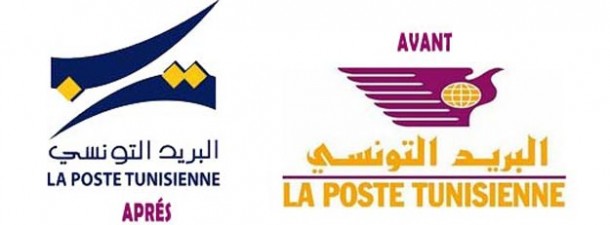 3
Stage d'initiation
Foulen FOULENI
Statististiques
4
Stage d'initiation
Foulen FOULENI
Organigramme
5
Stage d'initiation
Foulen FOULENI
Merci de votre attention
6
Stage d'initiation
Foulen FOULENI